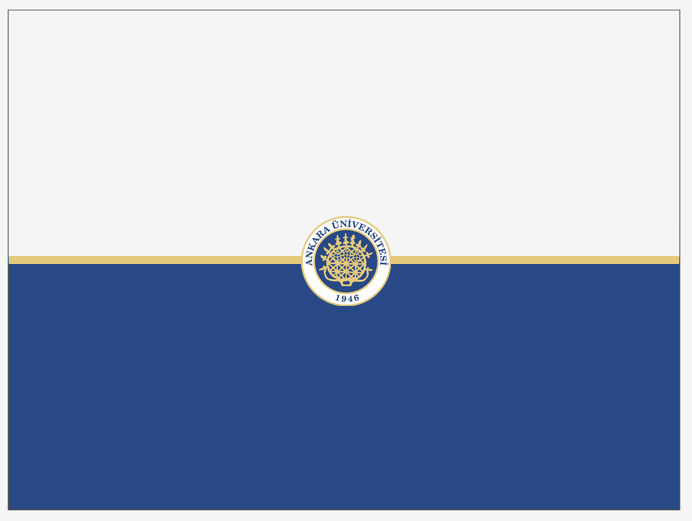 ARAMA KURTARMA DERSİÜNİTE 9: Enkazlarda Uluslar Arası İşaretleme Sistemi
Öğr. Gör. Murat GÖROĞLU
mgoroglu@ankara.edu.tr
Güz 2020 ·  SINIF · GÜN · SAAT - SAAT                                                                                                                                                                            Beypazarı Meslek Yüksekokulu
Enkazlarda Uluslar Arası İşaretleme Sistemi
Aranan Binaların İşaretlenmesiEtkisiz / Yetersiz İşaretleme
Bina işaretlemeleri sırasında çeşitli yöntemler kullanılmaktadır. 


Eğer işaretlemeniz yeterince bilgi içermiyorsa yada uluslararası bir standarda ait değilse, sonradan gelecek ekiplere zaman    kaybettirebilir ve yanlış yönlendirebilirsiniz !
Yaralı alanı işaretleme
Arama Kurtarma Dersi – Öğr. Gör. Murat GÖROĞLU
Enkazlarda Uluslar Arası İşaretleme Sistemi
ETKİLİ OLMAYAN İLETİŞİM
Bütün boşluklar aranmamış olabilir! 
Profesyonel arama ekibine ihtiyaç var!
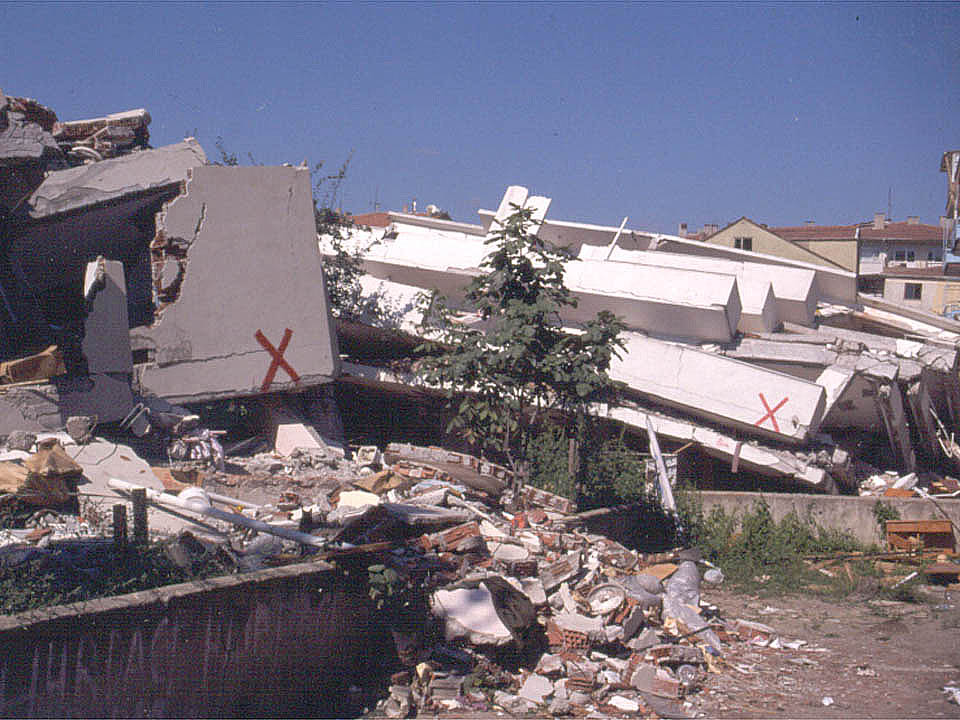 Arama Kurtarma Dersi – Öğr. Gör. Murat GÖROĞLU
Enkazlarda Uluslar Arası İşaretleme Sistemi
İŞARET ŞERİDİ İLE ALAN TANIMLAMASI

Amaç : Bölgenin sınırlarını ve tehlikelerini belirtmek amacıyla yapılır.
ÇALIŞMA ALANI
Emniyet Şeridi
TEHLİKELİ BÖLGE
Emniyet Şeridi
Arama Kurtarma Dersi – Öğr. Gör. Murat GÖROĞLU
Enkazlarda Uluslar Arası İşaretleme Sistemi
Uluslararası Bina İşaretleme Sistemi: Binaya Girmeden Önce
-Geniş bir kare çiz

-Karenin içine
-Ekip Adını
-Giriş Tarihi ve      Zamanını yaz 
Bunun anlamı, şu an bina  İÇİNDE çalışan bir ekip var.
Ekip1
7Mart / 16:45
Ölçü: 100x120cm
Arama Kurtarma Dersi – Öğr. Gör. Murat GÖROĞLU
Enkazlarda Uluslar Arası İşaretleme Sistemi
Uluslararası Bina İşaretleme Sistemi: Binadan Çıktıktan Sonra
-Binanın aranması
-Kare içinde
-G= Gir (Bina içine )
-NG=Girme 
-Çıkış Tarihini ve Saatini yaz
-En Üstte - Tehlikeler
-Solda – Çıkarılan canlı sayısı
-Sağda – Çıkarılan ölü sayısı
-En altta - Toplam ve özel bilgilendirme
-Arama –Kurtarma işlemi tamamlandıktan sonra karenin etrafında büyük bir daire çiz.
Gaz Kaçağı
6 
Canlı
Ekip1
7M∕art/16:45
4 Ölü
10?
1 enkaz altında ölü
Arama Kurtarma Dersi – Öğr. Gör. Murat GÖROĞLU
Enkazlarda Uluslar Arası İşaretleme Sistemi
ÇALIŞMA ALANI (  BİNA ) İŞARETLEME

Amaç : Enkazda yapılan işlemleri,çalışan ekipleri, tehlikeleri, triaj kategorisini ve alanın kimlik bilgilerini göstermek amacıyla yapılır.
L P G
Tehlike
Tehlike Yönü
a
İş Bitti 
Yapılacak başka
 işlem yok
A-3b
Alanın Kimliği
RUS-1  ASR 2            13 SEP 
FİN-1   ASR 3            13 SEP
TUR-1  ASR 4            14 SEP
Tarih 
Gün - Ay
Ekip  Adı
A
Tamamlanan 
ASR Seviyesi
Ölçü: 100x120cm
Triaj Kategorisi
Arama Kurtarma Dersi – Öğr. Gör. Murat GÖROĞLU
Enkazlarda Uluslar Arası İşaretleme Sistemi
KAZAZEDE İŞARETLEME


Amaç : Enkazda bulunan kazazedelerin yerlerini ve konumlarını  göstermek amacıyla yapılır.
v
Not : Çıkarılan Ölü-
Canlı sayısı azaldıkça rakam küçültülerek 
sona kadar devam
edilir.

Örnek :
L – 2
D – 1
L – 1
Kazazede
Kazazedenin
Bulunduğu Yön
Canlı
Canlı Sayısı
Ölü Sayısı
Ölü
Arama Kurtarma Dersi – Öğr. Gör. Murat GÖROĞLU
L=#
D=#
L=#
D=#
Enkazlarda Uluslar Arası İşaretleme Sistemi
Uluslararası Bina İşaretleme Sistemi:Kazazedenin Enkaz İçindeki Tahmini Yerini İşaretleme
Canlı Çıkarılanlar



Ölü Çıkarılanlar
Muhtemel Kazazede


Kesin Olarak Tespit edilmiş Kazazede


Kesin Olarak Tespit Edilmiş Ölü
L=#
D=#
Arama Kurtarma Dersi – Öğr. Gör. Murat GÖROĞLU
Enkazlarda Uluslar Arası İşaretleme Sistemi
HIZLI TEMİZ ALAN İŞARETLEME


Amaç : Enkazda çalışmanın mümkün olmadığı veya gerekmediği 
alanlar göstermek amacıyla yapılır.
c
Temiz : Tamamlanmış alanda ölü ve  canlı kalmamıştır.
Ekip Adı
TUR - 1
13 SEP
Tarih
D
Yalnızca Ölü : Tamamlanmış 
alanda sadece ölü kalmıştır. Ölüler
Çıkarıldıktan sonra işaret 
Çevrilir.
c
TUR - 1
11 SEP
Ölçü :20x20cm
Arama Kurtarma Dersi – Öğr. Gör. Murat GÖROĞLU
Enkazlarda Uluslar Arası İşaretleme Sistemi
SİNYALLER
Afet bölgesinde emniyetli bir çalışma için etkili bir sinyal sistemi zorunludur.

	Sinyaller kısa ve net olmalıdır.

	Ekip personeli tüm acil durum sinyallerine anında riayet etmelidir..

	Havalı korna veya benzeri düdük , ekipman ile  üretilecek sinyaller aşağıdaki gibi olmalıdır.:
Arama Kurtarma Dersi – Öğr. Gör. Murat GÖROĞLU
Enkazlarda Uluslar Arası İşaretleme Sistemi
TAHLİYE (3 kısa düdük )
OPERASYONU DURDUR
OPERASYONA DEVAM
Arama Kurtarma Dersi – Öğr. Gör. Murat GÖROĞLU
Enkazlarda Uluslar Arası İşaretleme Sistemi
DEĞERLENDİRME VE SONUÇ RAPORU


    Kurtarma işlemi bittikten sonra ekip sorumlusu ekibini toplayarak, değerlendirme toplantısı yapar.

    Bu toplantıda kurtarma esnasında ortaya çıkan aksaklıkların nasıl giderileceği konusunda müzakere 
    yapılır. 

    Ekip sorumlusu görev sonuç raporunu hazırlar ve ilgili birime teslim eder. 


     Daha sonra kriz merkezi ile haberleşmeye geçilir, başka bir enkaza sevki sağlanır.
Arama Kurtarma Dersi – Öğr. Gör. Murat GÖROĞLU
Enkazlarda Uluslar Arası İşaretleme Sistemi
Arama Kurtarma Dersi – Öğr. Gör. Murat GÖROĞLU
Enkazlarda Uluslar Arası İşaretleme Sistemi
Arama Kurtarma Dersi – Öğr. Gör. Murat GÖROĞLU
Enkazlarda Uluslar Arası İşaretleme Sistemi
Arama Kurtarma Dersi – Öğr. Gör. Murat GÖROĞLU
Enkazlarda Uluslar Arası İşaretleme Sistemi
Arama Kurtarma Dersi – Öğr. Gör. Murat GÖROĞLU
Enkazlarda Uluslar Arası İşaretleme Sistemi
Arama Kurtarma Dersi – Öğr. Gör. Murat GÖROĞLU
Enkazlarda Uluslar Arası İşaretleme Sistemi
Arama Kurtarma Dersi – Öğr. Gör. Murat GÖROĞLU
Enkazlarda Uluslar Arası İşaretleme Sistemi
Arama Kurtarma Dersi – Öğr. Gör. Murat GÖROĞLU
Enkazlarda Uluslar Arası İşaretleme Sistemi
Arama Kurtarma Dersi – Öğr. Gör. Murat GÖROĞLU
Enkazlarda Uluslar Arası İşaretleme Sistemi
Ders Sonu

 İYİ HAFTALAR!
KAYNAK:AFAD
Arama Kurtarma Dersi – Öğr. Gör. Murat GÖROĞLU